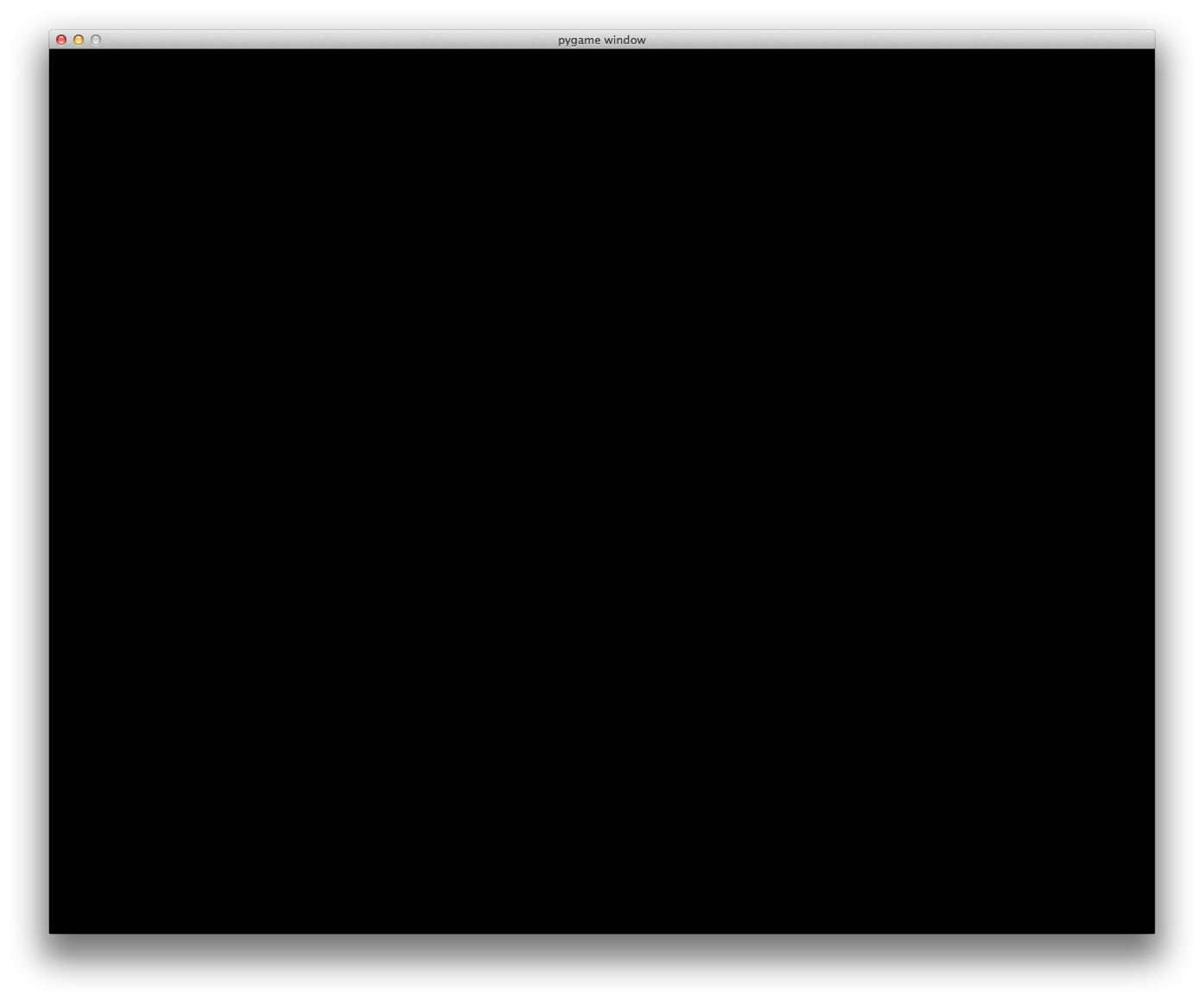 Ready
US. Commander John Collins
1
History Of Ironman
Rose Mari Goncalves
CSIS 1020 
Ages 11-19
Who is the fittest?
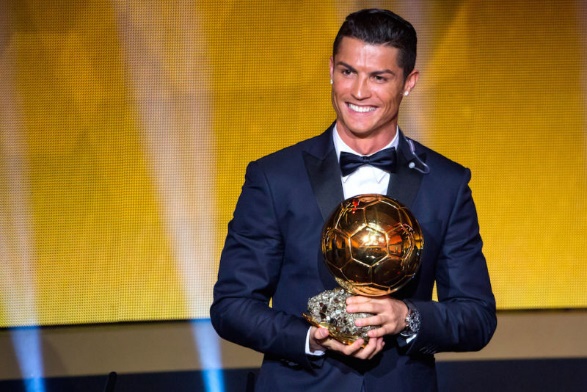 Tom Brady
Cristiano Ronaldo
Lelisa  Desisa
HISTORY OF IRONMAN
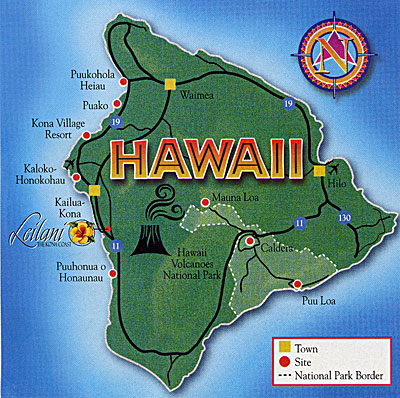 4
[Speaker Notes: Back in 1978, Swim Waikiki Club]
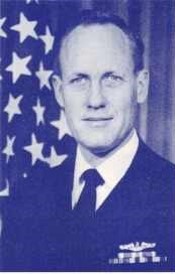 Commander U.S. Navy IRONMAN FounderJohn Collins
Original Ironman FinishersFeb. 19, 1978Hawaii
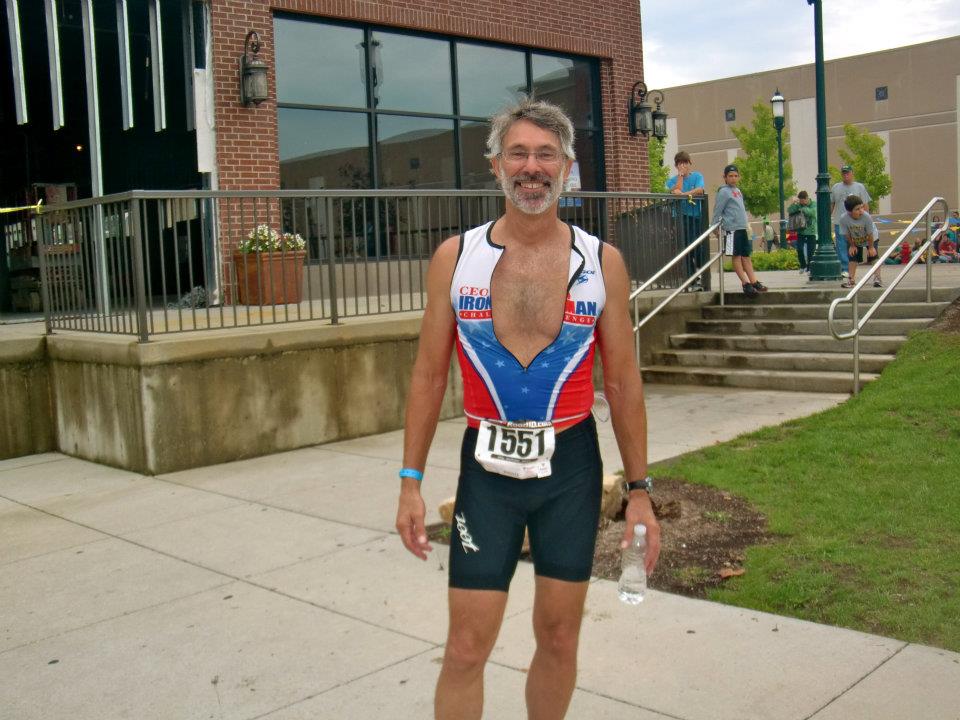 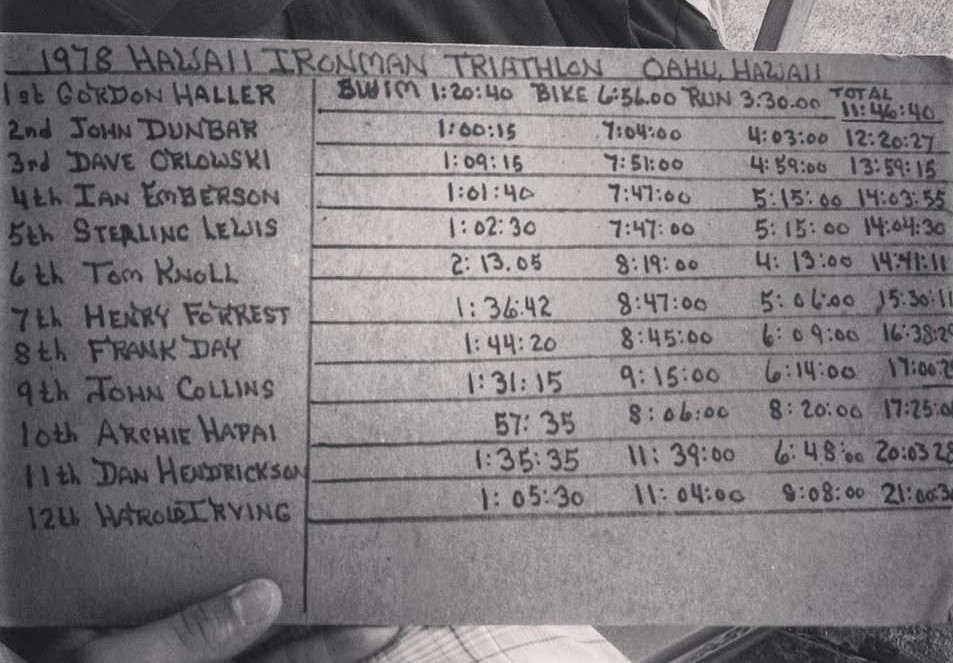 Gordon Haller
First Ironman
6
[Speaker Notes: 15 Started but only 12 finished]
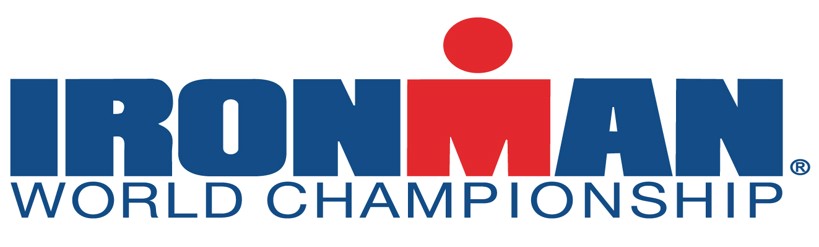 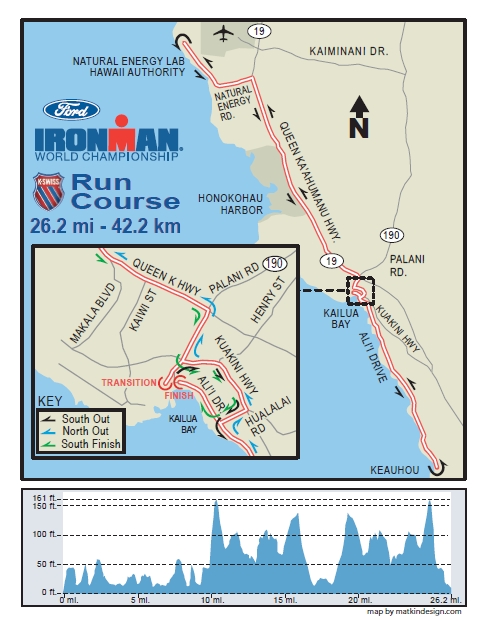 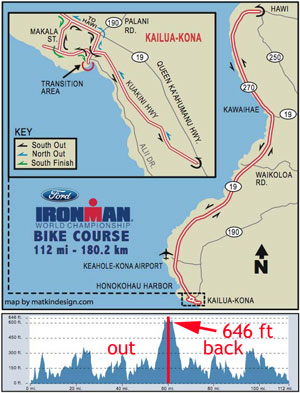 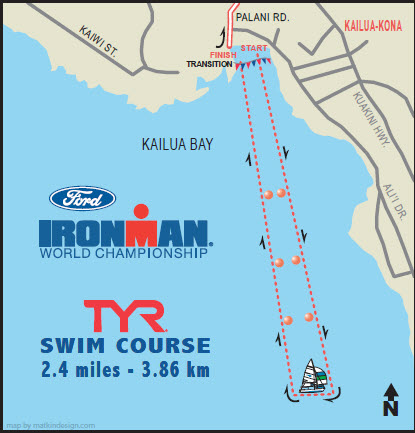 7
[Speaker Notes: Kona]
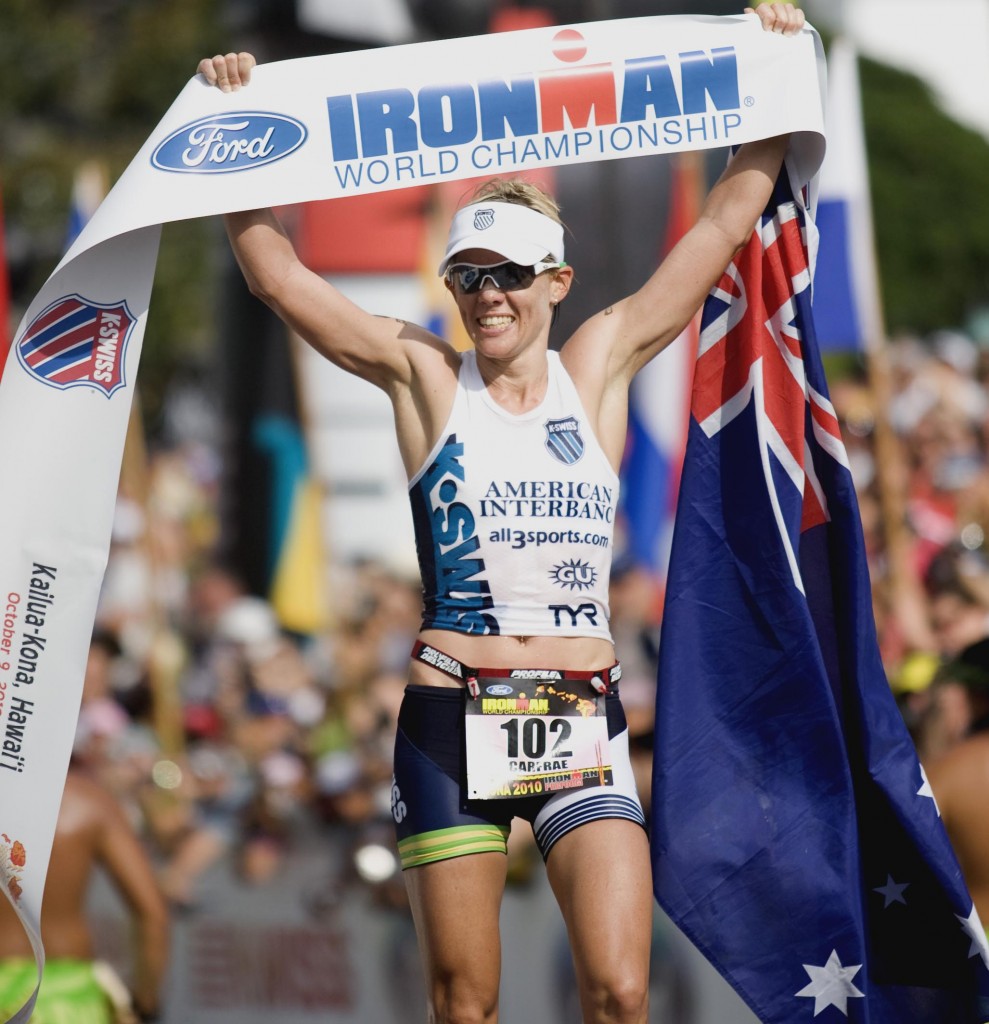 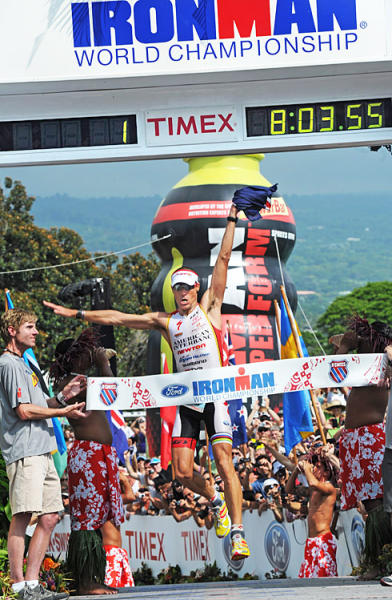 “Swim 2.4 miles! Bike 112 miles! Run 26.2 Miles! Brag for the rest of your life”John Collins
8
[Speaker Notes: Mirinda Carfrea
And Craig Alexander]
Triathlon – Sand Hollow – Saint George Rose
9
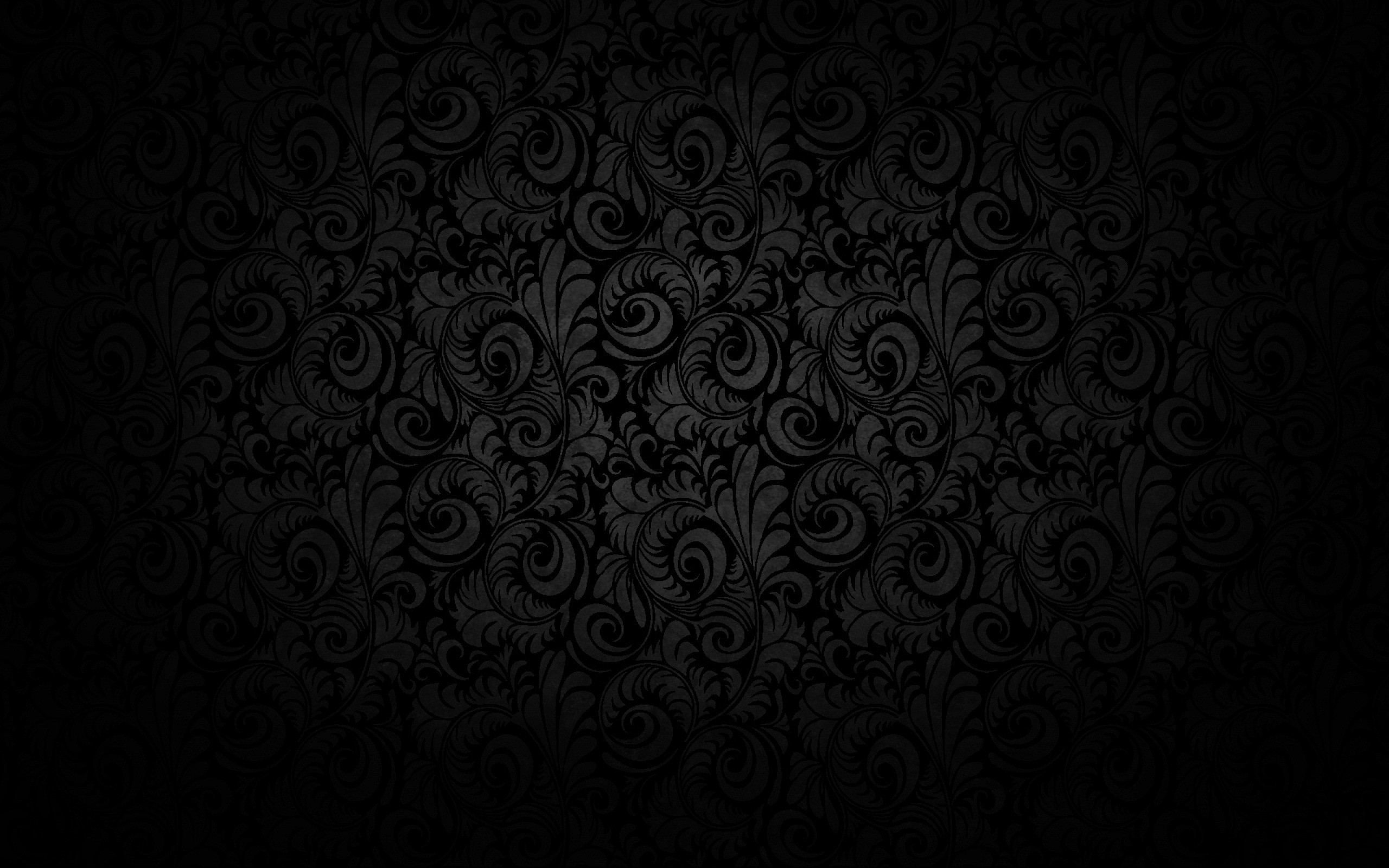 Thank You!
US. Commander John Collins
10